Η ΚΟΙΝΩΝΙΚΗ ΘΕΩΡΙΑBANDURA
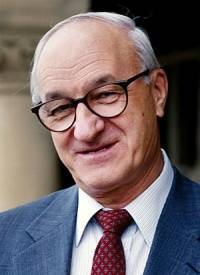 ΞΑΝΘΟΥΛΗ ΜΑΡΙΑ
ΘΕΩΡΙΕΣ ΜΑΘΗΣΗΣ
ΕΞΑΜΗΝΟ Α
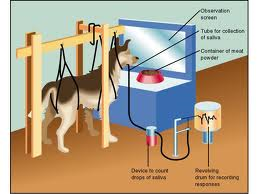 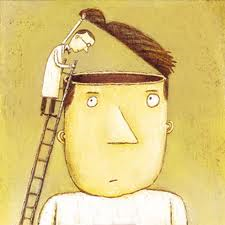 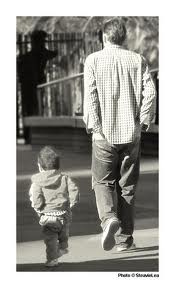 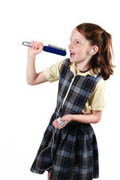 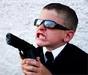 Σ=ΣΥΜΠΕΡΙΦΟΡΑ
Α=ΑΤΟΜΟ
Π=ΠΕΡΙΒΑΛΛΟΝ
ΑΜΦΙΔΡΟΜΟΣ ΝΤΕΤΕΡΜΙΝΙΣΜΟΣ
ΤΟ ΚΆΘΕ ΣΤΟΙΧΕΙΟ
ΥΠΕΡΙΣΧΥΕΙ 
ΑΝΑΛΟΓΑ ΜΕ
 ΤΗ ΠΕΡΙΠΤΩΣΗ 
ΌΧΙ 
ΑΞΙΟΛΟΓΙΚΑ
ΥΠΑΡΧΟΥΝ ΣΤΑΤΙΚΕΣ ΕΠΙΔΡΑΣΕΙΣ (ΔΥΝΑΜΕΙ) ΤΙΣ ΟΠΟΙΕΣ ΤΟ ΑΤΟΜΟ
ΜΕΤΑΤΡΕΠΕΙ ΣΕ ΕΝΕΡΓΕΙΑ ΑΝΑΛΟΓΑ
ΜΕ ΤΟΥΣ ΠΑΡΑΓΟΝΤΕΣ
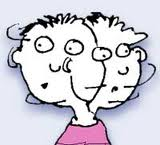 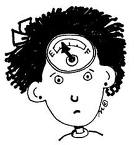 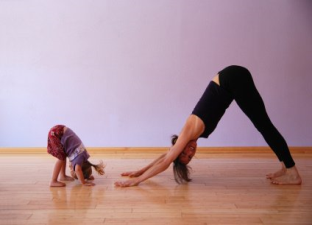 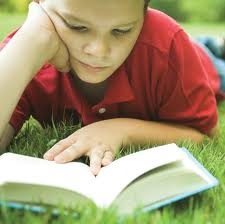 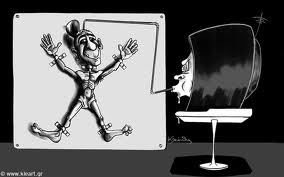 ΓΙΑΤΙ ΟΝΟΜΑΣΤΗΚΕ
ΚΟΙΝΩΝΙΚΟΓΝΩΣΤΙΚΗ
ΘΕΩΡΙΑ;
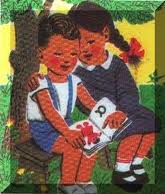